ULTIMATE PACKING LIST
TOILETRIES:
DOCUMENTS AND MONEY:
TRAVEL GEAR:
CLOTHING:
TWEEZERS
ANTISEPTIC
BANDAGES
FIRST AID
T-SHIRTS
PAIN RELIEVER
TOOTHBRUSH
SKIRTS
HAIRBRUSH
BLOUSES
DENTAL FLOSS
HATS
SHORTS
GLOVES
BELTS
CONDITIONER
SHIRTS
ALLERGY
TOOTHPASTE
PANTS
SCARVES
SHAMPOO
TRAVEL WALLET
PORTABLE LUGGAGE
SCALE
VISA
ID
TSA-APPROVED LOCKS
LUGGAGE TAGS
HEALTH INSURANCE
CREDIT CARDS/CASH
TOPS
BOTTOMS
OUTERWEAR
UNDERGARMENTS
SLEEPWEAR
SWIMWEAR
ACCESSORIES
MEDICATIONS
DENTAL CARE
HAIR CARE
SKINCARE
RAZOR
PHONE
LAPTOP OR TABLET
CHARGER
CAMERA
POWER BANK
HEADPHONES
ADAPTER
SUITCASE
PASSPORT
TRAVEL PILLOW
DRIVER'S LICENSE
FACE WASH
MOISTURIZER
SUNSCREEN
FEMININE PRODUCTS
EYE CARE
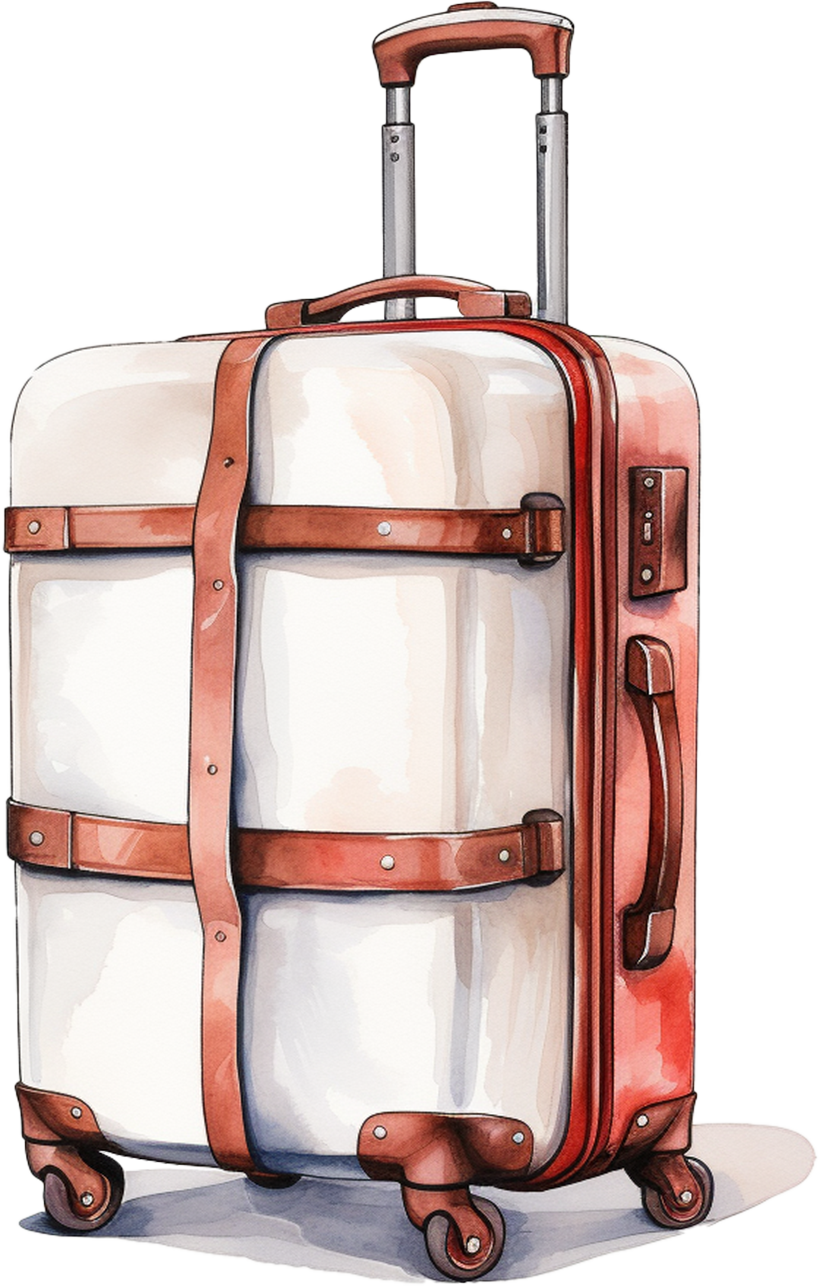 CONTACT LENSES
GLASSES
ELECTRONICS:
MEDICATIONS: